”Polsko-Litewskie Forum Prawa Spółek i Prawa Gospodarczego. 
Nowe rozwiązania prawne dotyczące funkcjonowania spółek 
w prawie polskim i litewskim”
Olsztyn 15-16 września 2023 roku
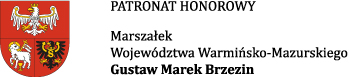 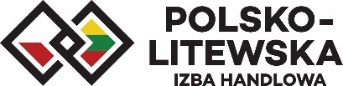 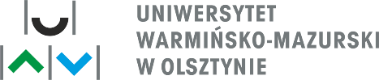 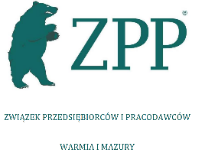 Dr. Paweł Lewandowski – Department of Economic and Commercial Law
Property relations in a simple joint-stock company

characteristic features of property relations:
share capital		no-nominal shares

JUSTIFICATION OF THE DRAFT ACT of June 13, 2019 amending the Act - Commercial Companies Code and certain other acts

The amount of share capital is not (and can not be) indicated in the company's articles of association, and the change in the amount of share capital does not take place in a formalized manner of increasing or decreasing it, constituting an amendment to the company's articles of association. In connection with the establishment of the company, the amount of share capital is determined by the management board based on the sum of the value of cash and non-cash contributions made to cover shares, excluding contributions that are not included in the share capital.

Shares are acquired in exchange for cash or non-cash contributions. A non-cash contribution to cover shares may be any contribution of material value, in particular the provision of work or services. The shares have no nominal value, do not constitute part of the share capital and are indivisible.

The company creates share capital expressed in PLN, to which cash and non-cash contributions are allocated, taking into account Art. 14 § 1. The share capital should amount to at least PLN 1.

The issue of shares constitutes an amendment to the company's articles of association. Compliance with the provisions on amending the company's articles of association is not required if the issue of shares is based on a resolution of shareholders adopted on the basis of the existing provisions of the company's articles of association providing for the maximum number of shares and the date of their issue.
Table 1. Production cost of willow variety per energy unit (€GJ−1)
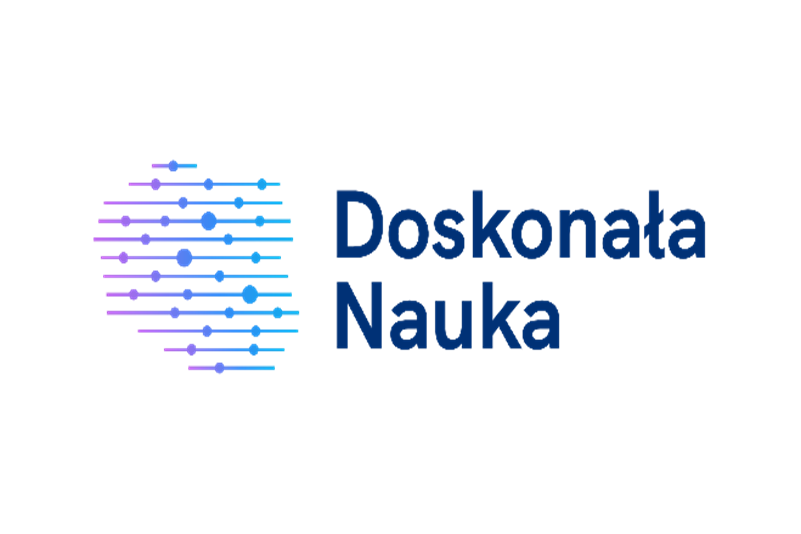 Projekt dofinansowano ze środków budżetu państwa w ramach programu „Doskonała Nauka” Ministra Edukacji i Nauki. Nazwa Projektu: Polsko-Litewskie Forum Prawa Spółek i Prawa Gospodarczego (nr rej. DNK/SP/548941/2022). Wartość dofinansowania: 22 660 zł. Całkowity koszt: 26 410,00 zł.
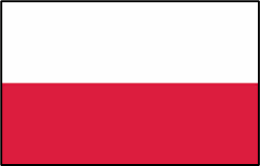